Тема: «Положительные эмоции и их значение в жизни школьника».

Выполнила: Осетрова Н.В.,
Классный руководитель 8 класса Б
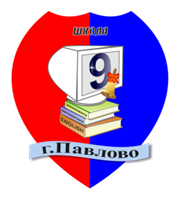 Жить – значит чувствовать и мыслить,
страдать и блаженствовать.
Всякая другая жизнь – смерть.
В.Г.Белинский
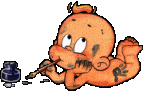 Благодаря чему человек, особенно ребёнок, может быть счастлив? В первую очередь, он счастлив от той психологической обстановки, в которой он живёт и растёт. 

А какая обстановка в 
вашем доме?
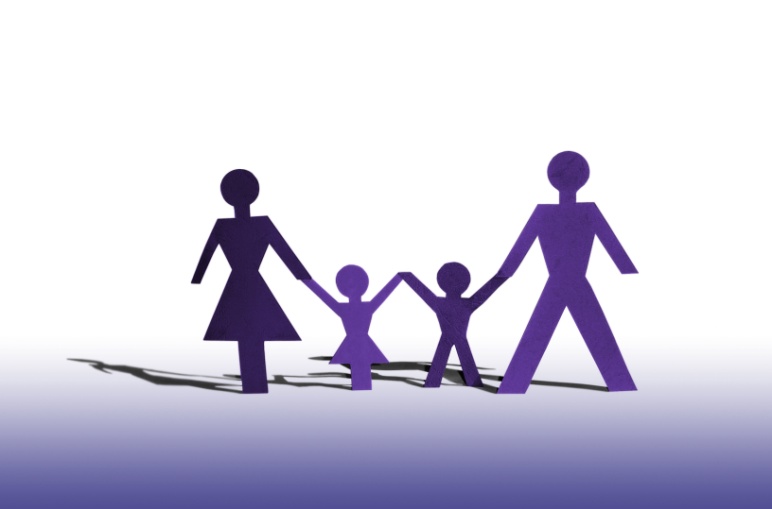 Период детства – самое подходящее время для приобретения полезных привычек и положительных черт характера, так необходимых в дальнейшей жизни.
Дом – это лучшее место для воспитания в детях здоровых эмоций, доброжелательности и правильного мышления.
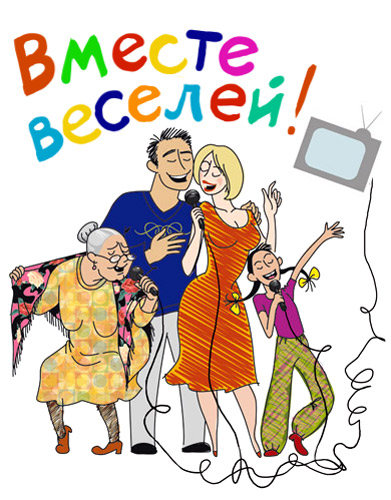 Причины, отрицательно влияющие не только на эмоциональную сферу ребёнка, но и на его умственное развитие:
Смерть отца или матери.
Развод родителей.
Частое отсутствие отца или матери из-за командировок.
Долгое отсутствие матери и в связи этим жизнь с другими людьми.
Плохие отношения между родителями: ссоры, гнев, оскорбления.
Употребление спиртных напитков в семье.
Курение родителей.
Плохие знакомства родителей.
АНКЕТА ДЛЯ УЧАЩИХСЯ

Прочти внимательно предложение и продолжи его:


Я злюсь, когда мои родители_______________________

Я радуюсь, когда мои родители____________________

Я счастлив, когда_________________________________

Я переживаю, когда______________________________

Я возмущаюсь, когда _____________________________

Я протестую, когда________________________________
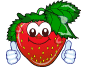 РЕКОМЕНДАЦИИ по развитию положительных эмоций у ребёнка.Папы и мамы! Бабушки и дедушки! Помните!
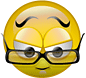 От повторяющихся знаков приветствия, одобрения, любви и принятия у ребёнка складывается ощущение: «со мной всё в порядке», «я – хороший». От сигналов осуждения, недовольства, критики – ощущение «со мной что-то не так», «я – плохой».
Душевная копилка ребёнка работает день и ночь. Её ценность зависит от того, что мы туда бросаем.
Научитесь слушать своего ребёнка в радости и в горести.
Наказывая своего ребёнка, оставайтесь рядом с ним, не избегайте общения с ним.
Обнимайте и целуйте ребёнка в любом возрасте.
РИТУАЛЫ, которые нравятся детям:
перед уходом в школу получить объятие родителей и напутственное слово или жест, в котором будет маленькая тайна взрослого и ребёнка;
придя из школы, рассказать о своих удачах и проблемах и получить слова поддержки и участия за чашкой чая;
в выходной день обсудить прожитую неделю и её значение для детей и родителей;
на ночь услышать доброе пожелание;
в свой день рождения получать сюрпризы и устраивать их для других членов семьи;
посидеть с мамой и папой, взявшись за руки, 
    во время своей болезни и попросить у них любимую еду или что-то такое, чего очень давно хотелось.
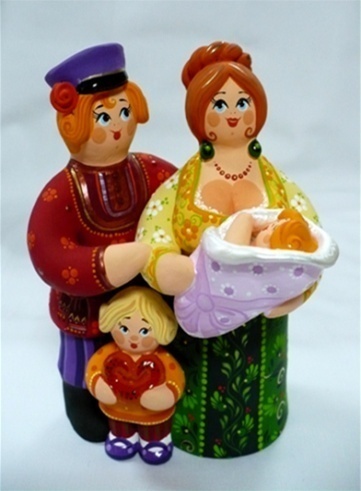 спасибо          за         внимание!!!